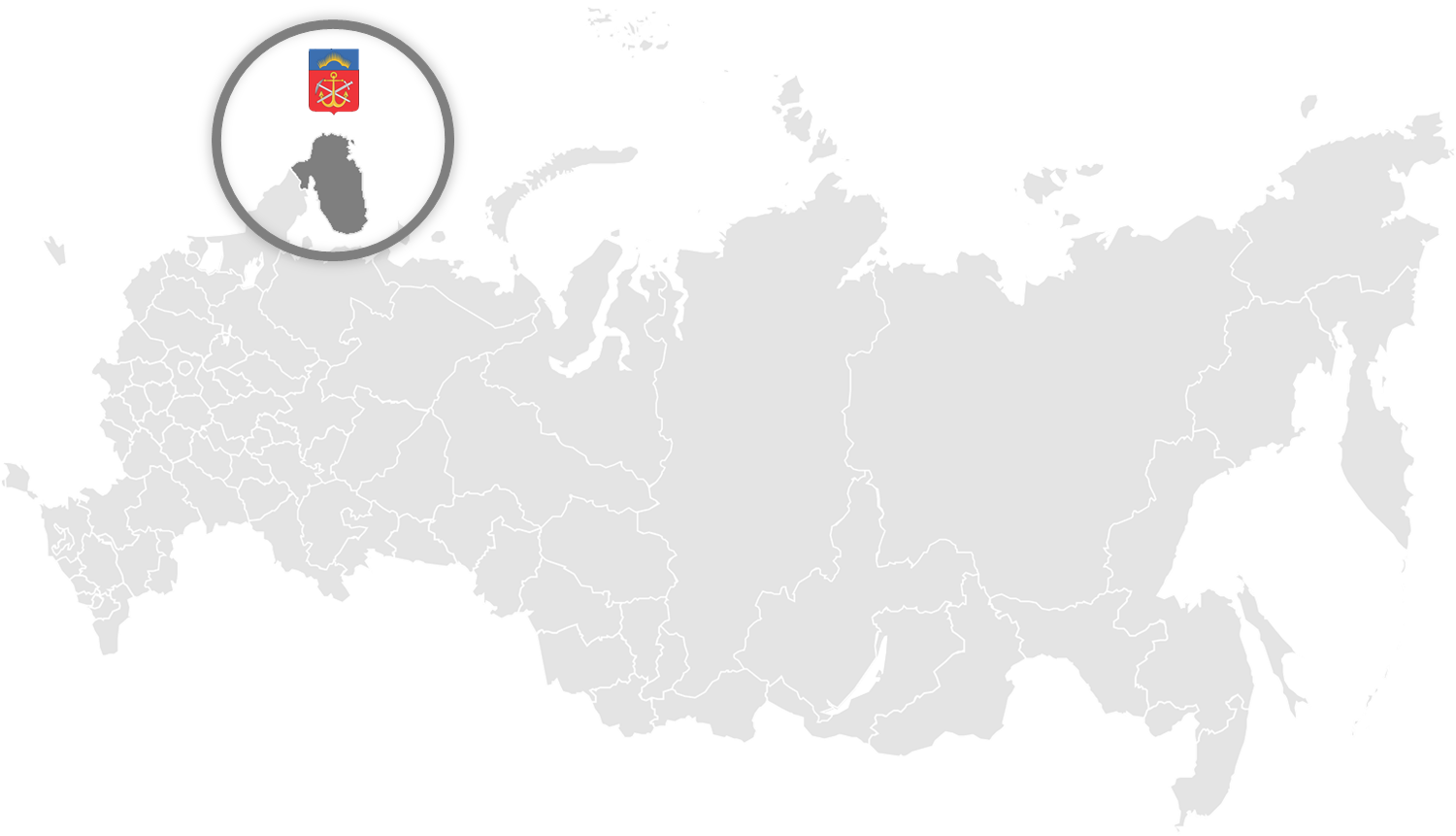 16 мая 2019 года
г. Севастополь
Формирование перечня объектов недвижимого имущества, 
в отношении которых налоговая база определяется 
как кадастровая стоимость
(практика Мурманской области)
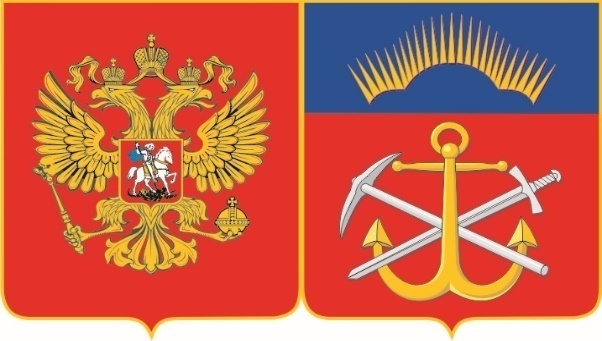 Директор ГОБУ «Имущественная казна Мурманской области»
И.С. Стародубцева
ФУНКЦИИ УЧРЕЖДЕНИЯ
ГОБУ «ИМУЩЕСТВЕННАЯ КАЗНА МУРМАНСКОЙ ОБЛАСТИ»
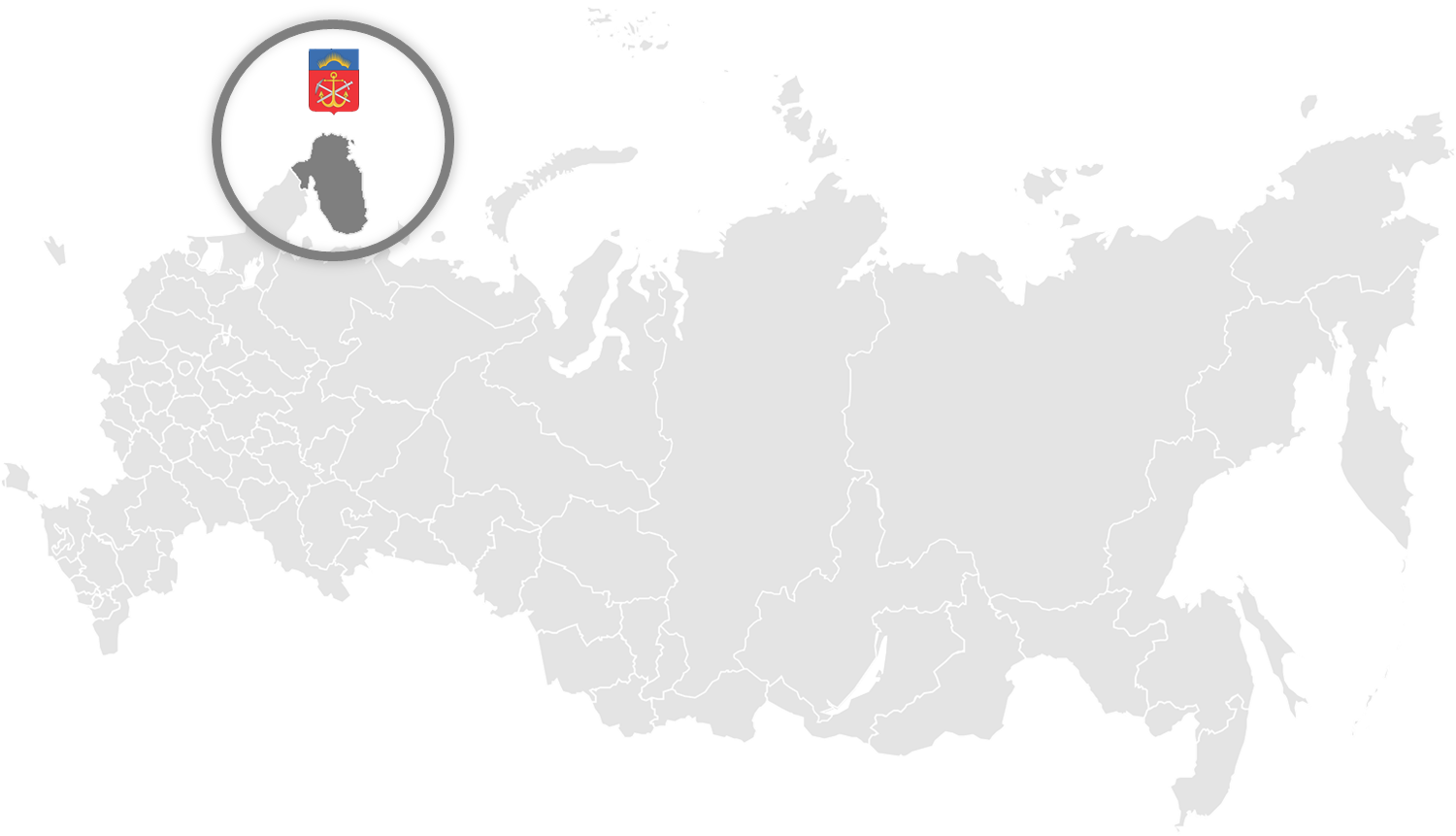 БАЗА ОБЪЕКТОВ
ФОРМИРОВАНИЕ ПЕРЕЧНЯ ОБЪЕКТОВ, НАЛОГОВАЯ БАЗА КОТОРЫХ ОПРЕДЕЛЯЕТСЯ КАК КАДАСТРОВАЯ СТОИМОСТЬ
ГОСУДАРСТВЕННАЯ КАДАСТРОВАЯ ОЦЕНКА
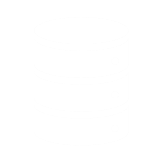 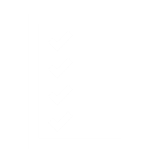 ФАКТИЧЕСКОЕ ИСПОЛЬЗОВАНИЕ
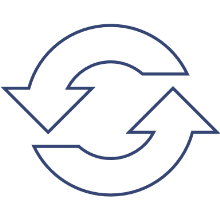 2
Статья 378.2 Налогового кодекса РФ «Об особенностях определения налоговой базы, исчисления и уплаты налога в отношении отдельных объектов недвижимого имущества»
ОБЪЕКТЫ ТОРГОВЛИ
ОБЪЕКТЫ 
ОБЩЕСТВЕННОГО ПИТАНИЯ И БЫТОВОГО ОБСЛУЖИВАНИЯ
АДМИНИСТРАТИВНО-ДЕЛОВЫЕ ЦЕНТРЫ
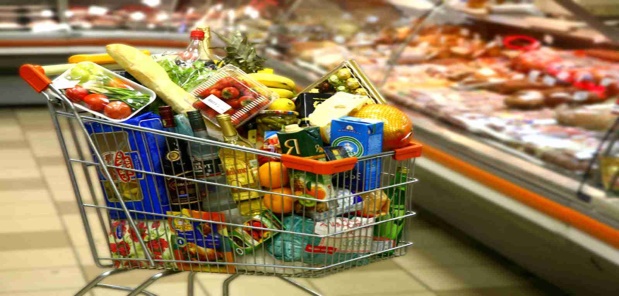 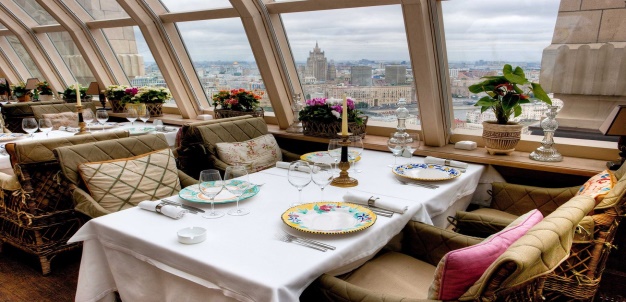 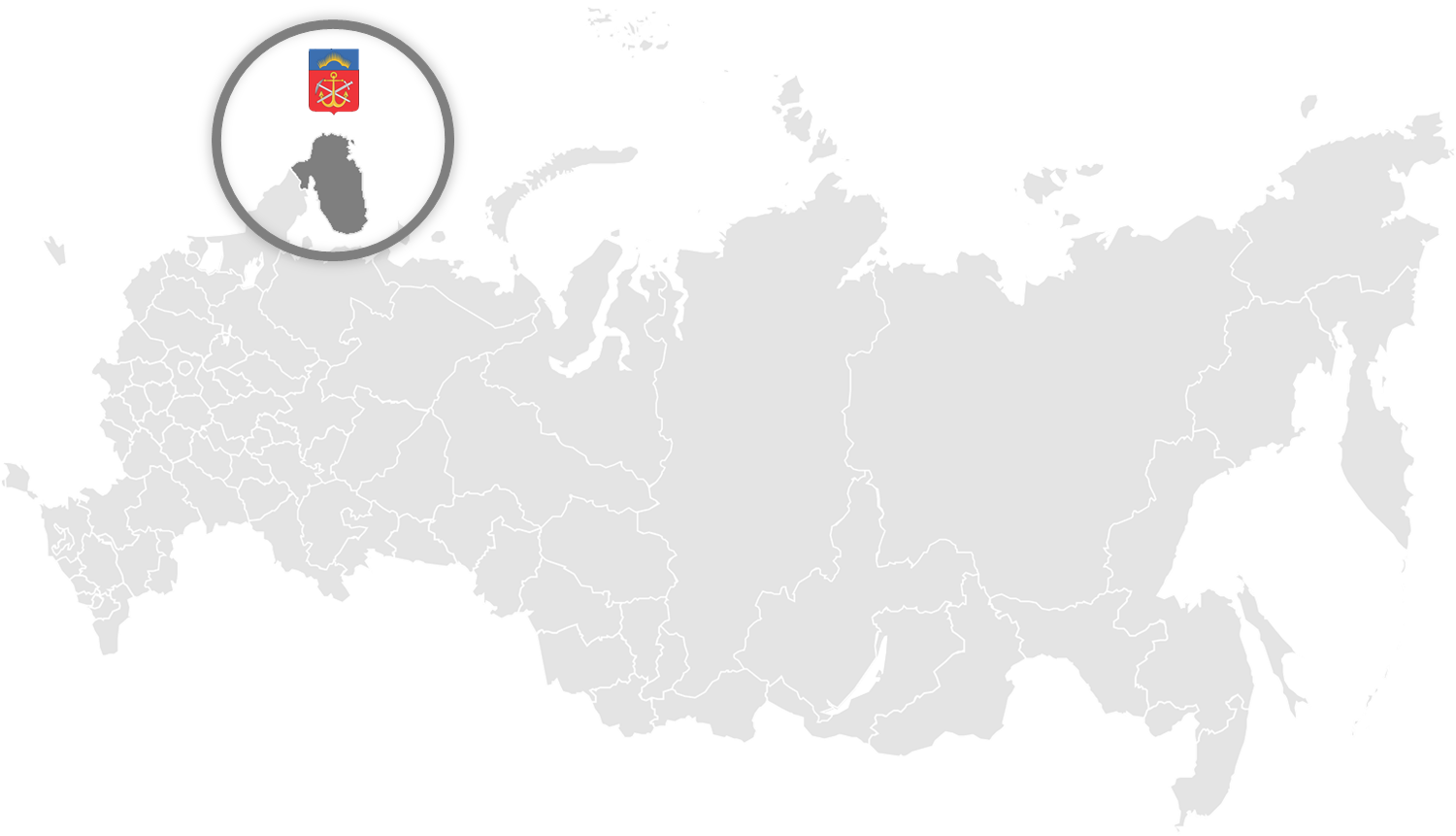 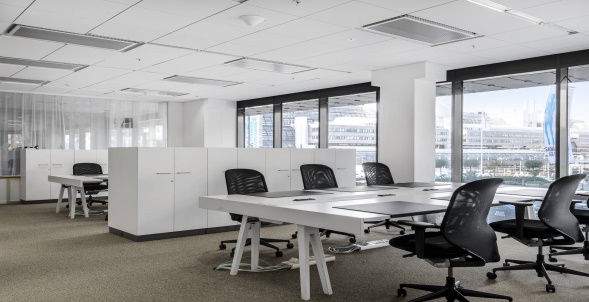 ОБЪЕКТЫ ТОРГОВЛИ
ОБЪЕКТЫ 
ОБЩЕСТВЕННОГО ПИТАНИЯ И БЫТОВОГО ОБСЛУЖИВАНИЯ
АДМИНИСТРАТИВНО-ДЕЛОВЫЕ ЦЕНТРЫ
ПЕРЕЧЕНЬ ОБЪЕКТОВ, НАЛОГОВАЯ БАЗА КОТОРЫХ ОПРЕДЕЛЯЕТСЯ КАК КАДАСТРОВАЯ СТОИМОСТЬ
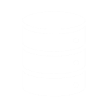 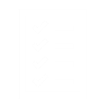 КОНСОЛИДИРОВАННЫЙ БЮДЖЕТ СУБЪЕКТА РФ
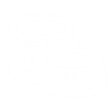 3
особенности определения налоговой базы
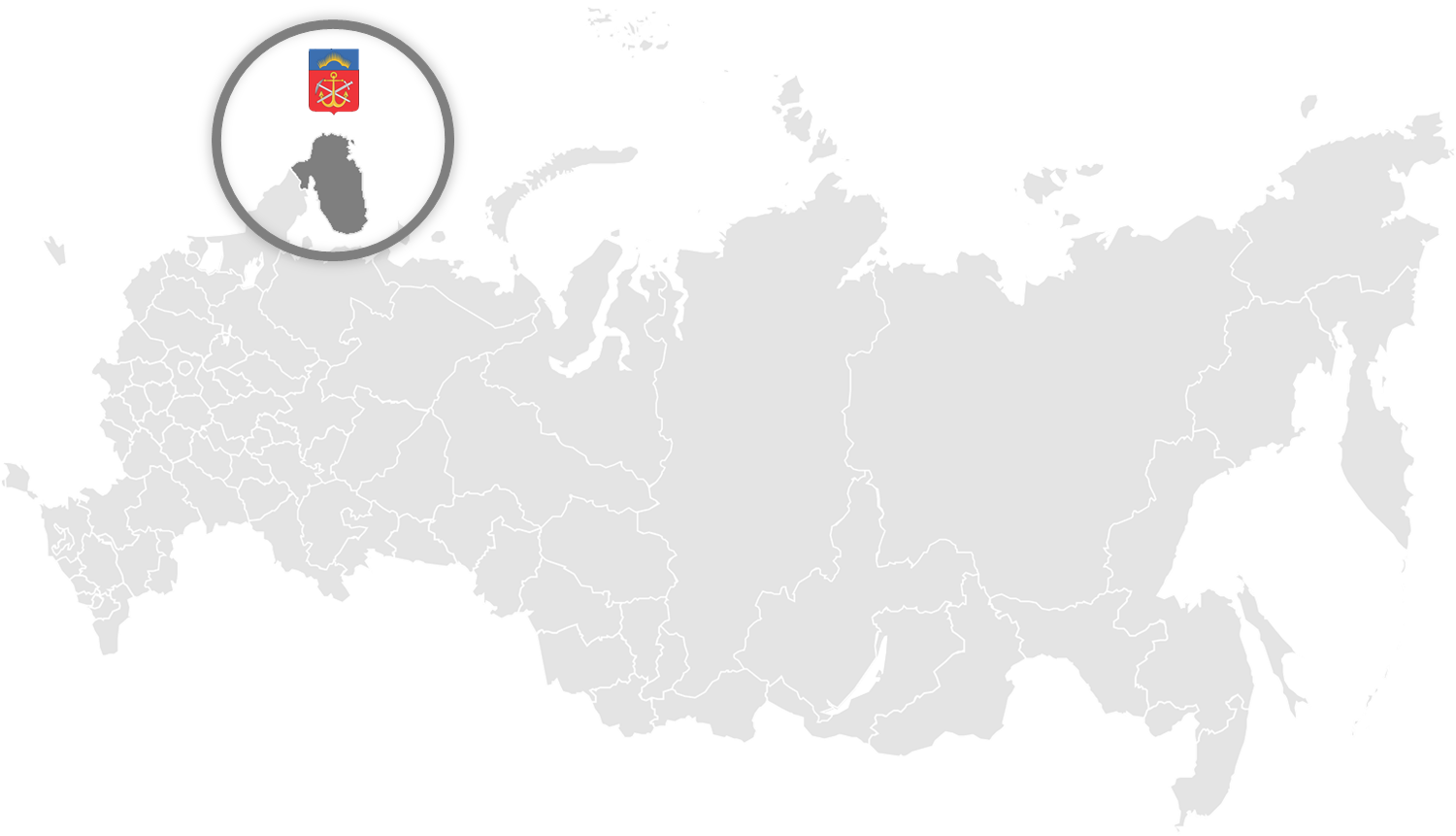 ОБЪЕКТЫ ТОРГОВЛИ
ОБЪЕКТЫ 
ОБЩЕСТВЕННОГО ПИТАНИЯ И БЫТОВОГО ОБСЛУЖИВАНИЯ
АДМИНИСТРАТИВНО-ДЕЛОВЫЕ ЦЕНТРЫ
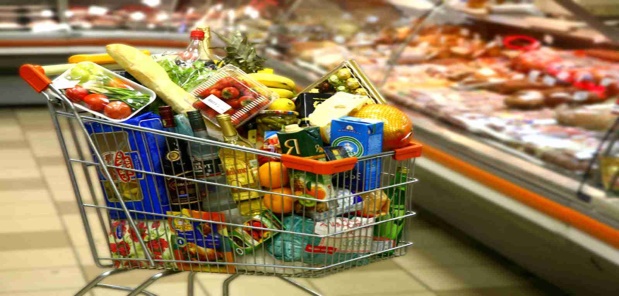 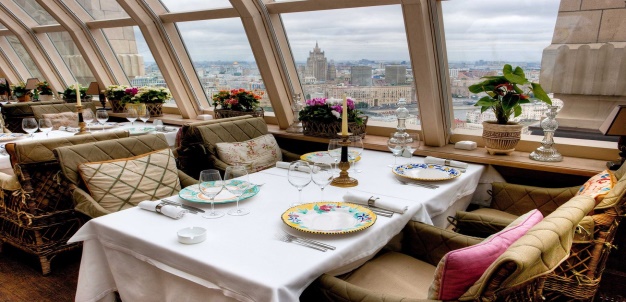 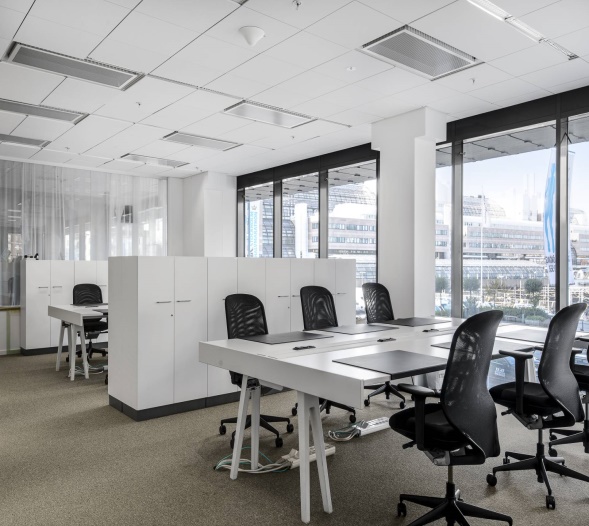 ОБЪЕКТЫ ТОРГОВЛИ
ОБЪЕКТЫ 
ОБЩЕСТВЕННОГО ПИТАНИЯ И БЫТОВОГО ОБСЛУЖИВАНИЯ
АДМИНИСТРАТИВНО-ДЕЛОВЫЕ ЦЕНТРЫ
500 кв.м.
Закон Мурманской области от 26.11.2003 N 446-01-ЗМО "О налоге на имущество организаций"
ПЕРЕЧЕНЬ ОБЪЕКТОВ, В ОТНОШЕНИИ КОТОРЫХ НАЛОГОВАЯ БАЗА ОПРЕДЕЛЯЕТСЯ КАК КАДАСТРОВАЯ СТОИМОСТЬ
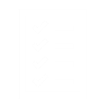 4
Формирование перечня объектов
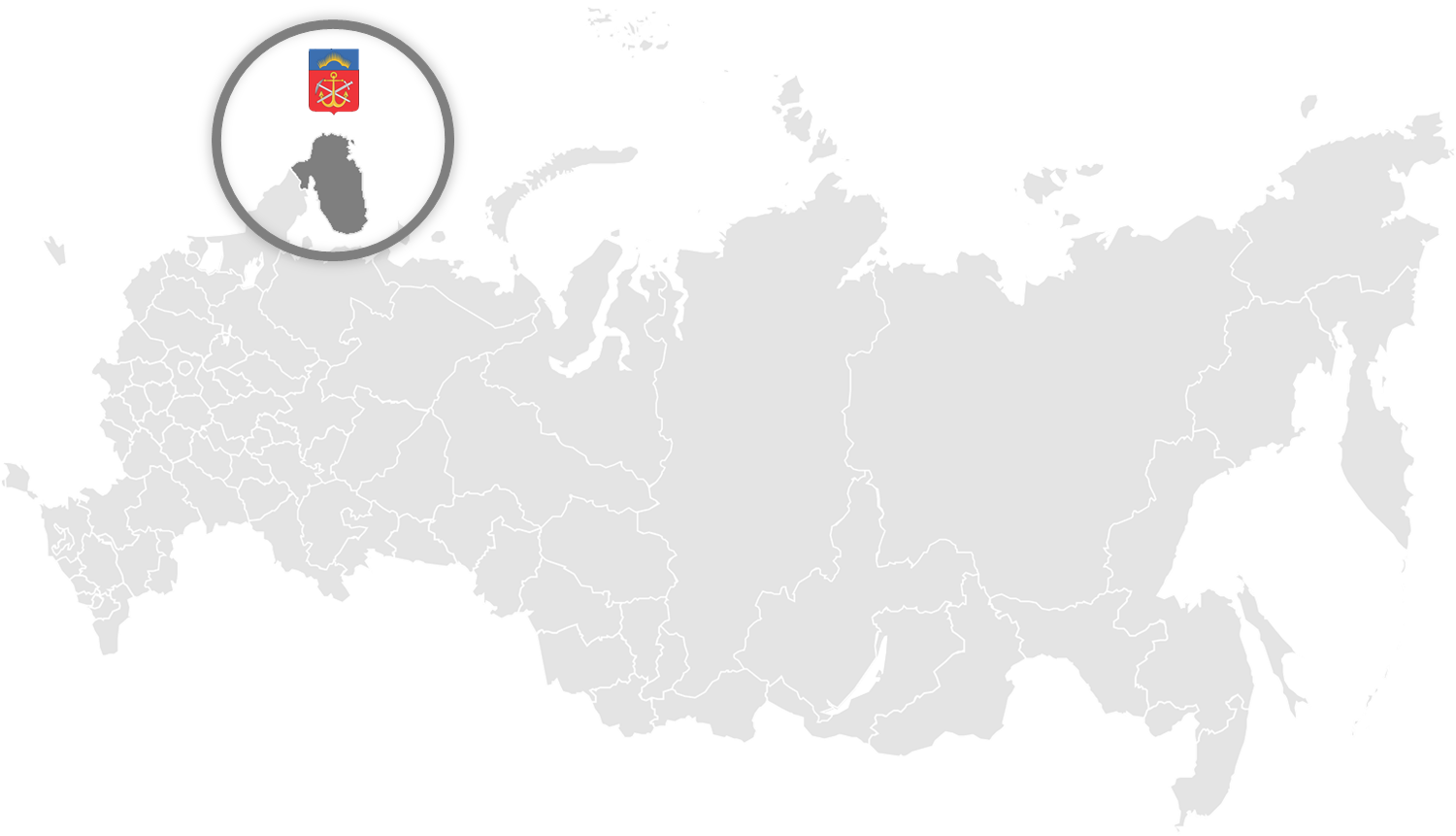 ГОБУ «ИМУЩЕСТВЕННАЯ КАЗНА МУРМАНСКОЙ ОБЛАСТИ»
(4 ведущих специалиста)
Выездное обследование объектов с неизвестным фактическим использованием
Использование открытых источников в сети Интернет 
(Яндекс, 2GIS)
Использование результатов обработки Перечня объектов капитального строительства, подлежащих ГКО
(4,6 группы)
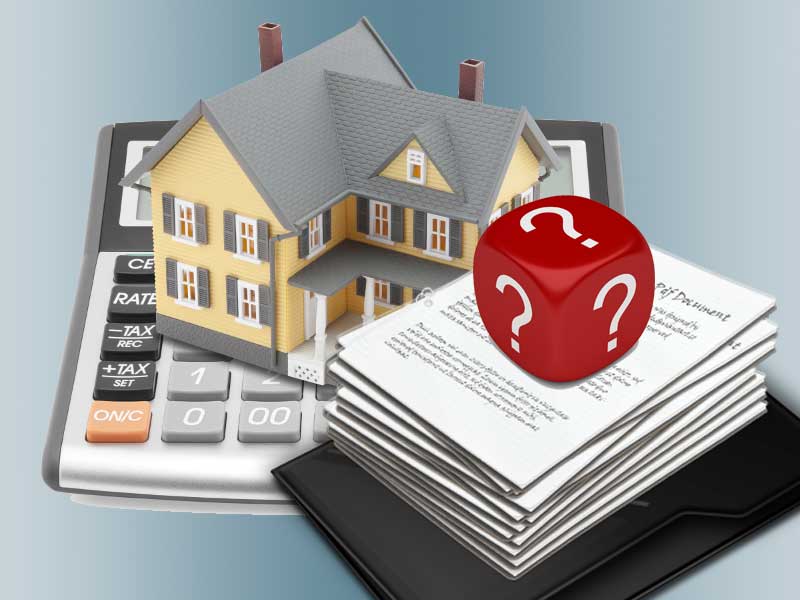 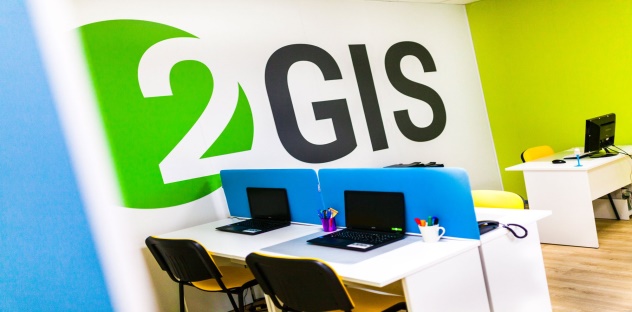 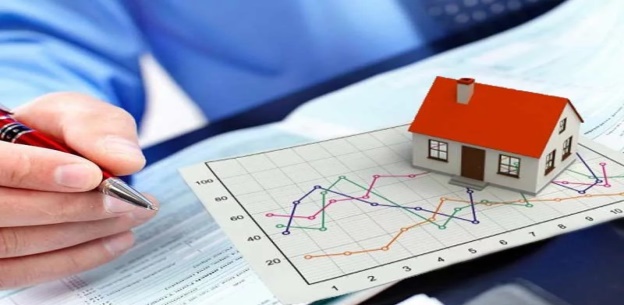 ПЕРЕЧЕНЬ ОБЪЕКТОВ, В ОТНОШЕНИИ КОТОРЫХ НАЛОГОВАЯ БАЗА ОПРЕДЕЛЯЕТСЯ КАК КАДАСТРОВАЯ СТОИМОСТЬ
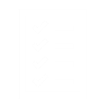 5
ФУНКЦИИ УПОЛНОМОЧЕННОГО ОРГАНА
МИНИСТЕРСТВО ИМУЩЕСТВЕННЫХ ОТНОШЕНИЙ МУРМАНСКОЙ ОБЛАСТИ
Комиссия по определению вида фактического использования зданий (строений, сооружений) и нежилых помещений на территории Мурманской области
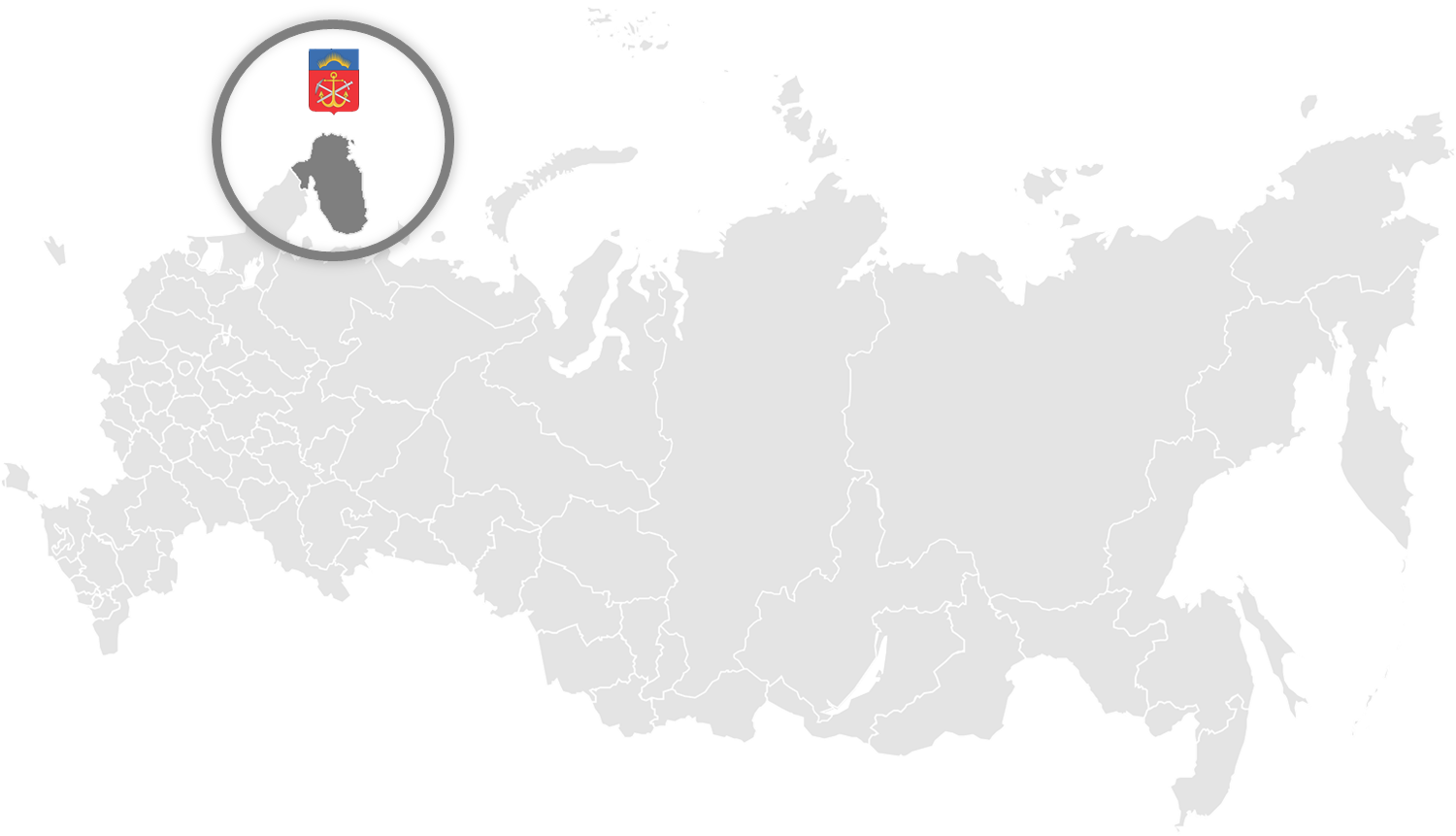 СОСТАВ
Министерство имущественных отношений Мурманской области;
ГОБУ «Имущественная казна Мурманской области»;
Управления Федеральной налоговой службы по Мурманской области;
Министерства экономического развития Мурманской области.
ФУНКЦИИ
Определении вида фактического использования 
соответствующим/не соответствующим виду объектов, 
указанных в подпунктах 1 и 2 пункта 1 статьи 378.2 
Налогового кодекса РФ;
Утверждение итогового перечня.
6
Экономический эффект для консолидированного бюджета
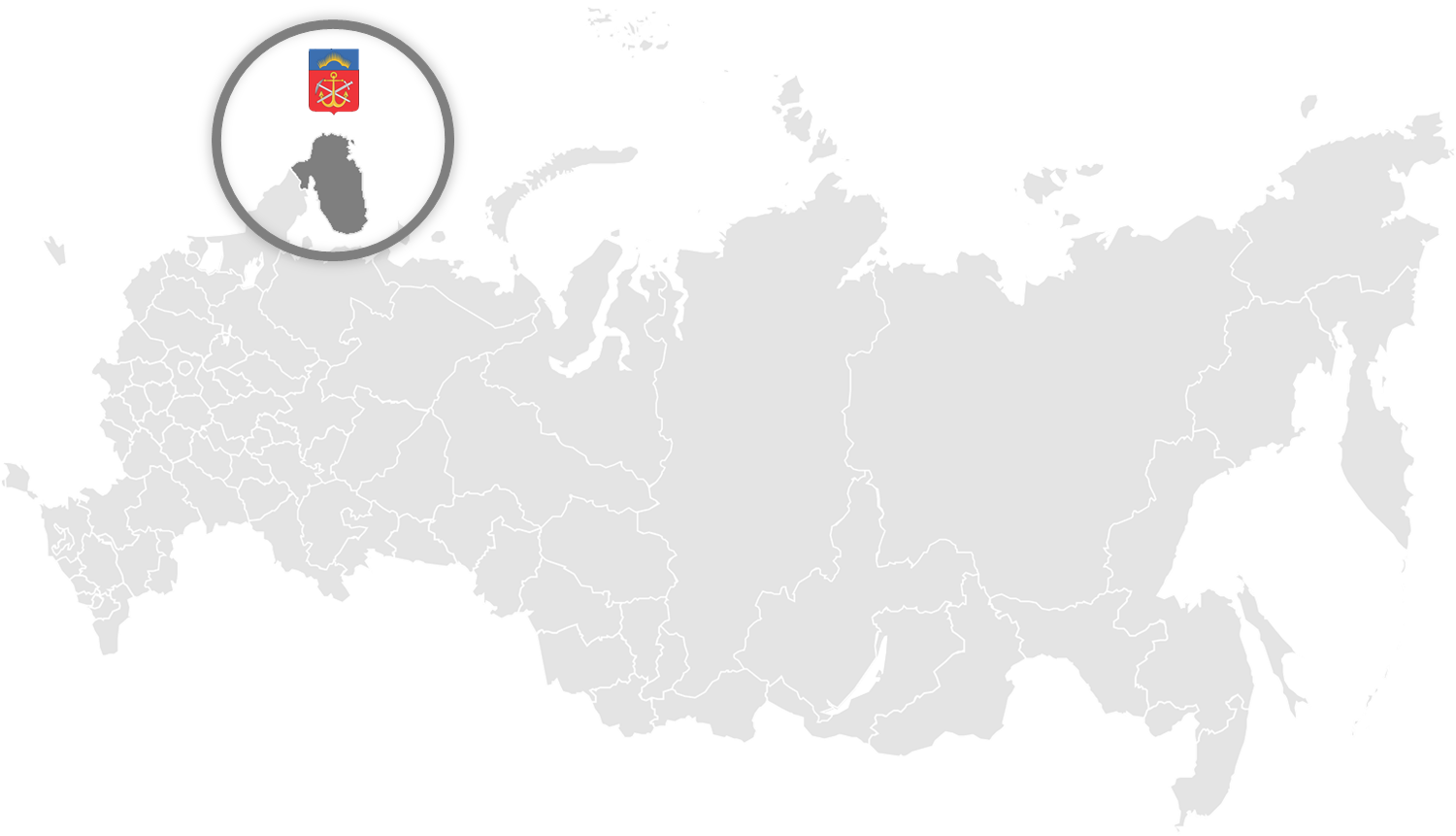 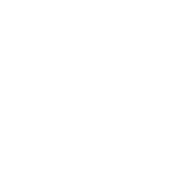 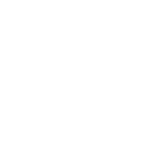 УЧРЕЖДЕНИЕМ ВКЛЮЧЕНО БОЛЕЕ 1000 ОБЪЕКТОВ
ЗА 2 ГОДА
Консолидированный бюджет Мурманской области будет ежегодно получать
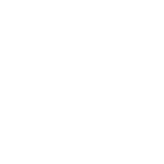 664 МЛН. РУБ.
7
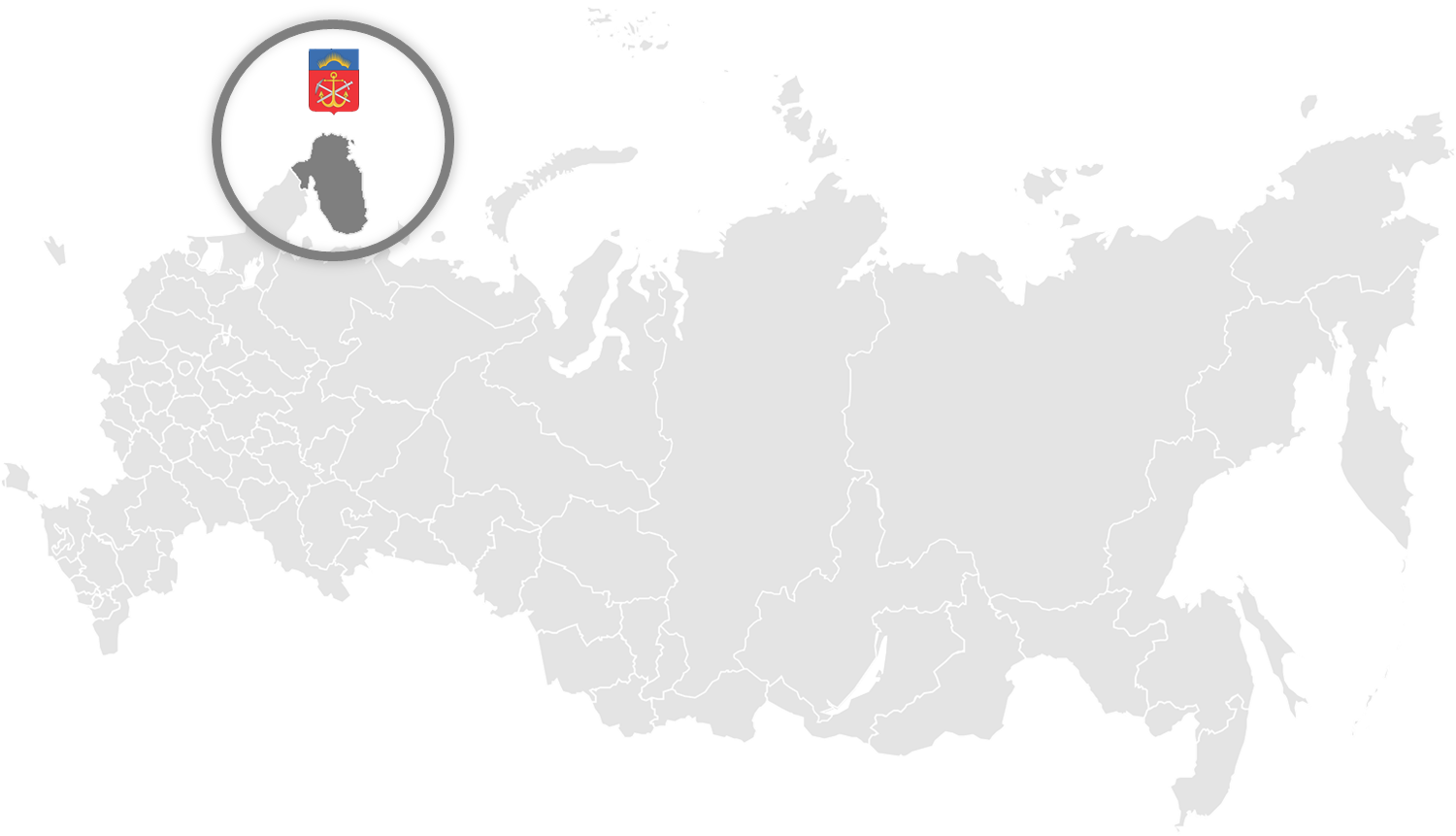 16 мая 2019 года
г. Севастополь
СПАСИБО ЗА ВНИМАНИЕ!
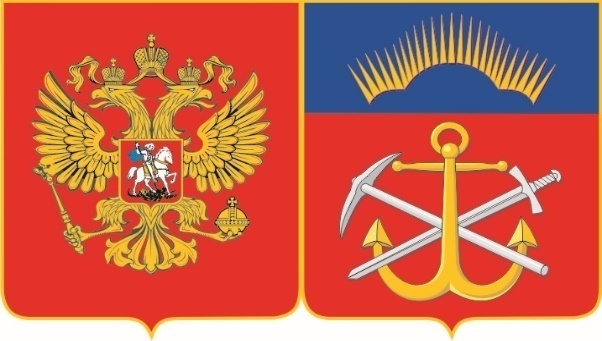 Директор ГОБУ «Имущественная казна Мурманской области»
И.С. Стародубцева